МБДОУ ЦРР д/с «Золушка»первая  младшая  группа  № 8 «Звёздочки»
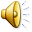 Пока мы только звёздочки,
Но вам не долго ждать.
Мы скоро станем звёздами
И будем удивлять
ЭТОНАША   ГРУППА
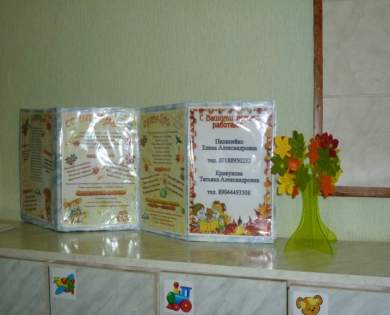 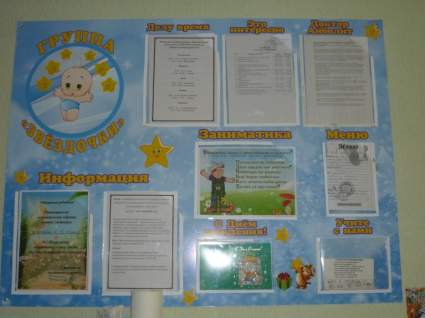 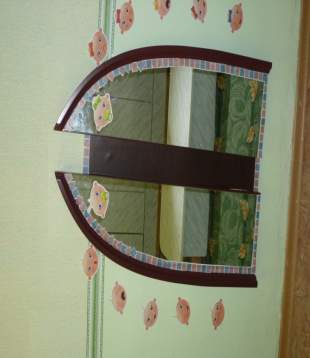 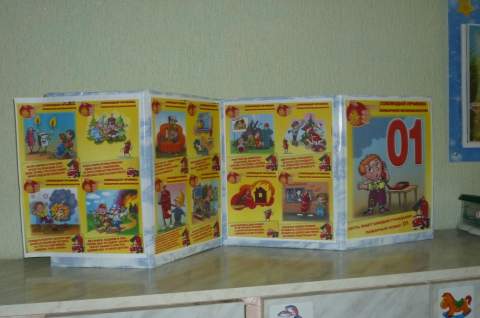 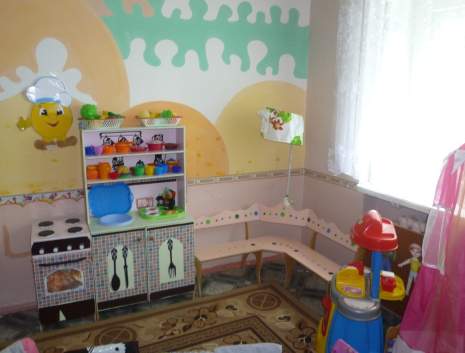 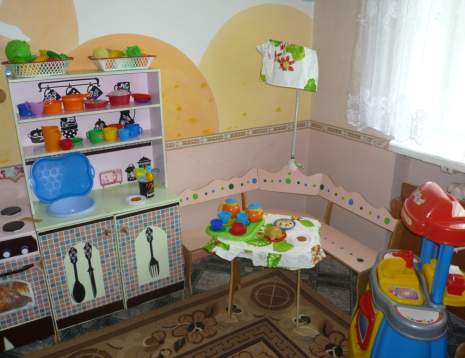 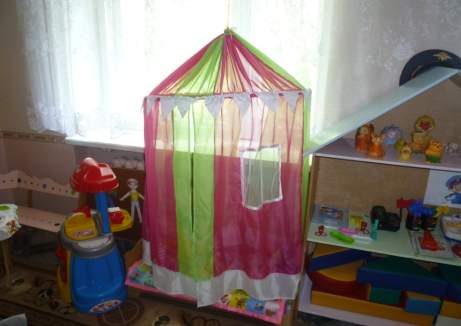 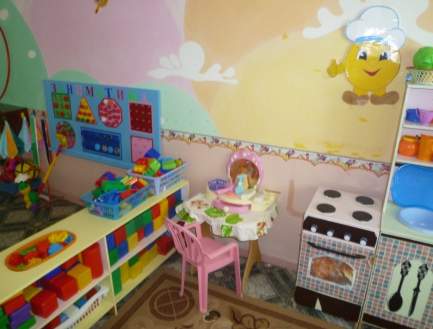 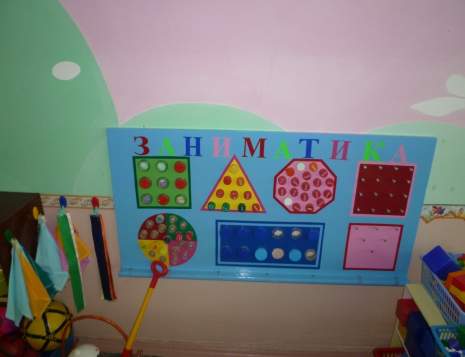 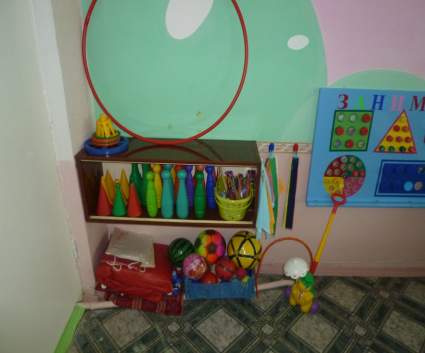 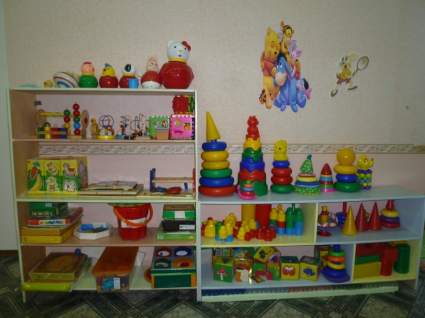 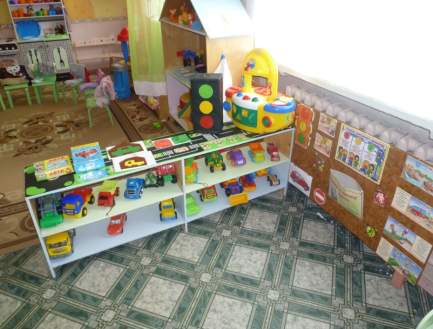 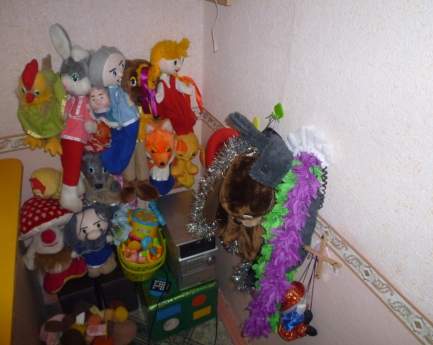 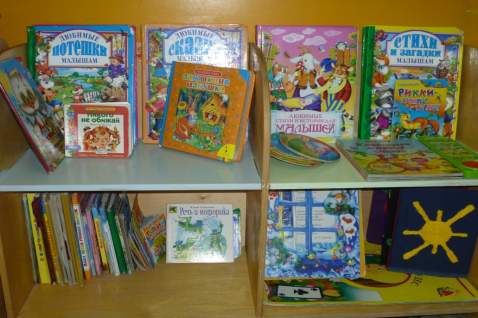 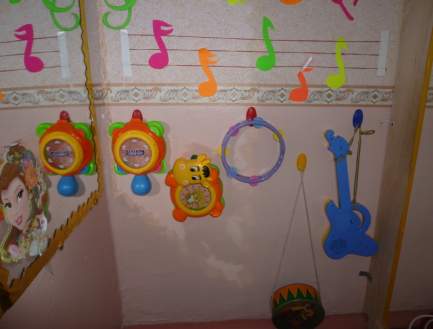 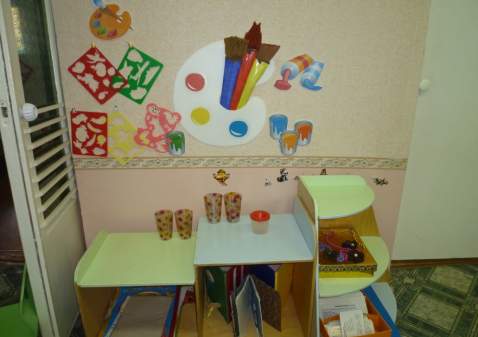 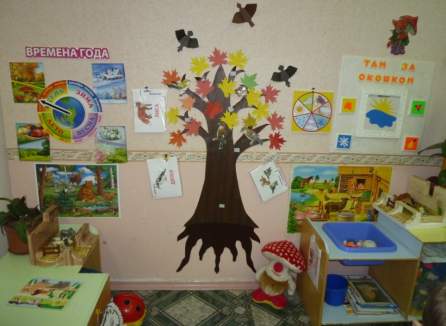 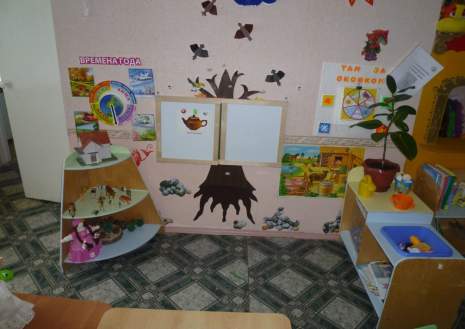 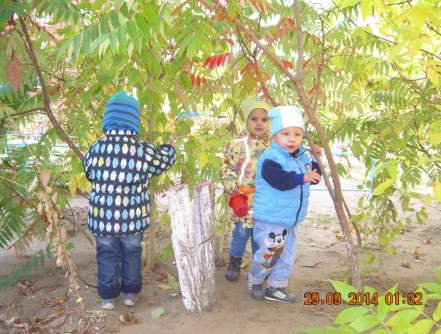 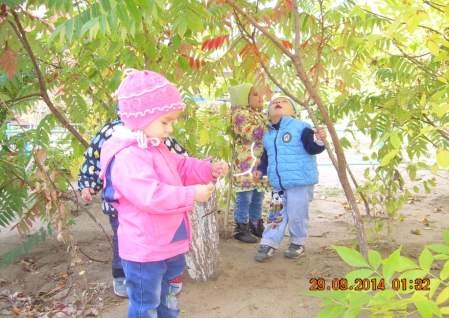 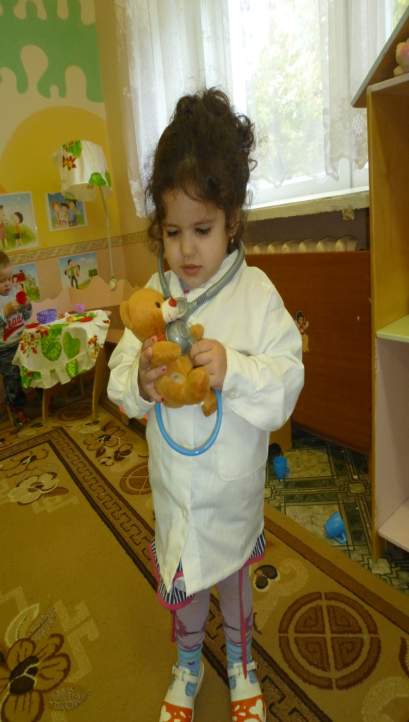 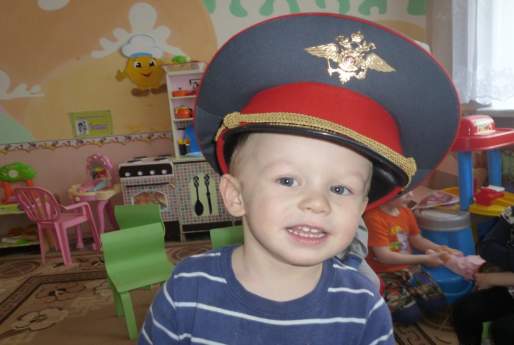 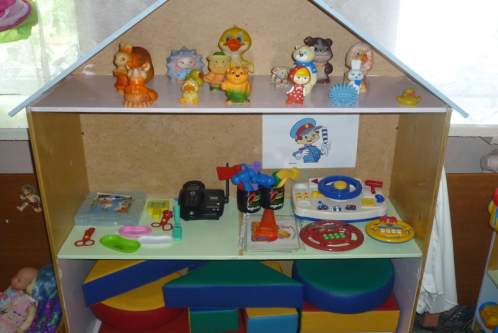 ПОЗНАЁМ  МИР ВОКРУГ   НАС…
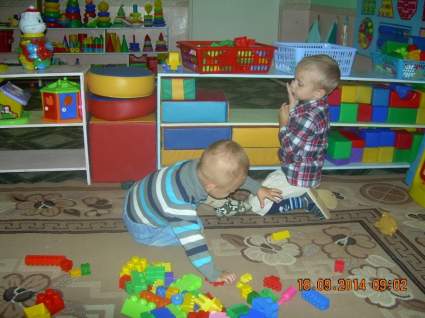 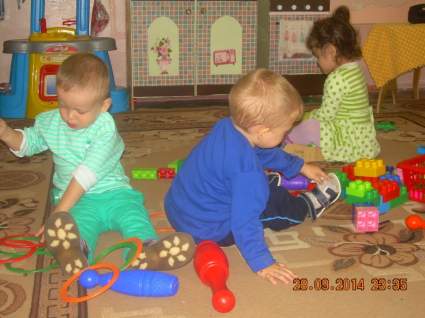 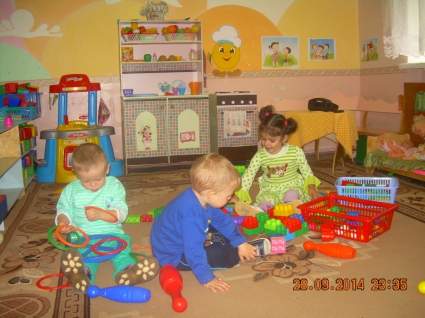 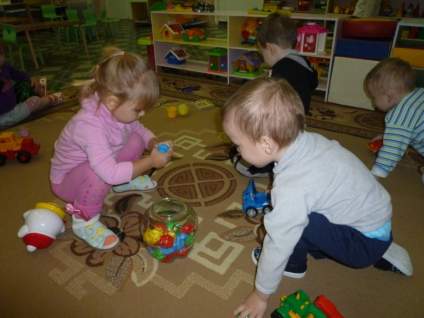 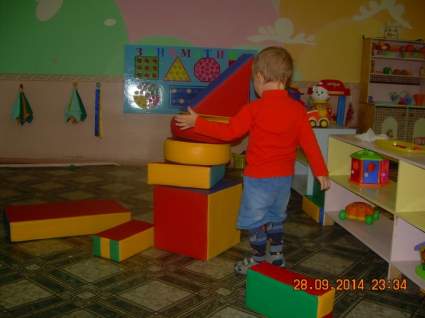 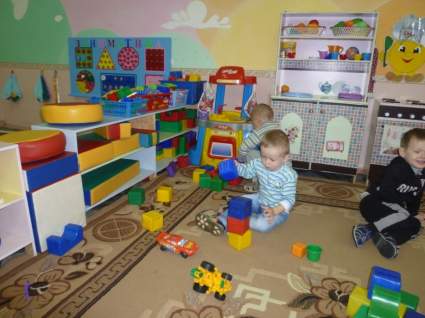 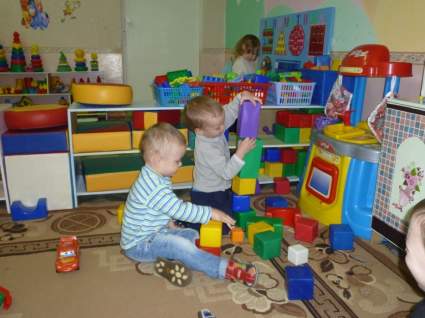 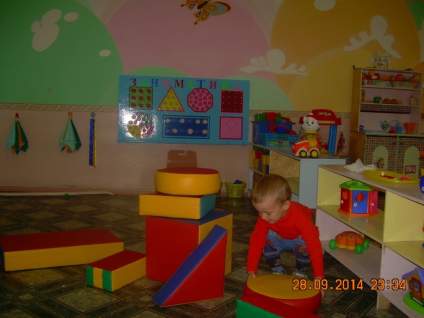 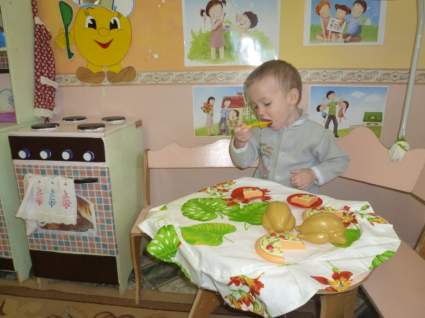 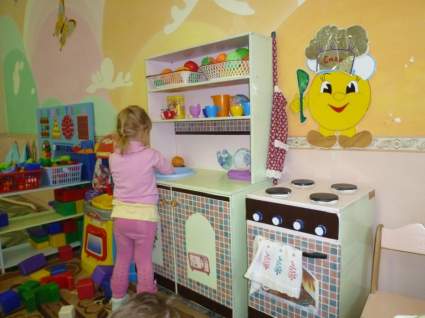 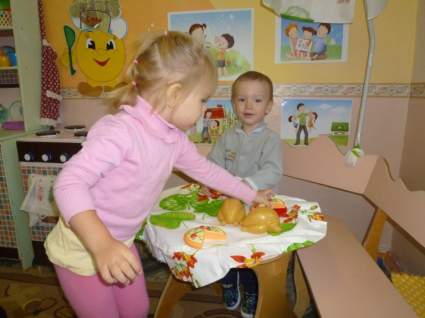 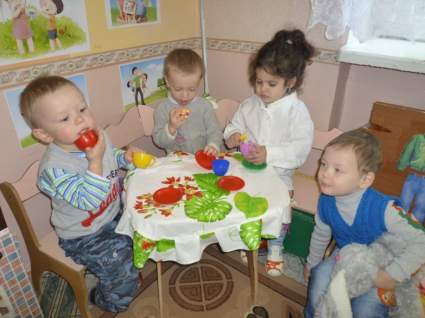 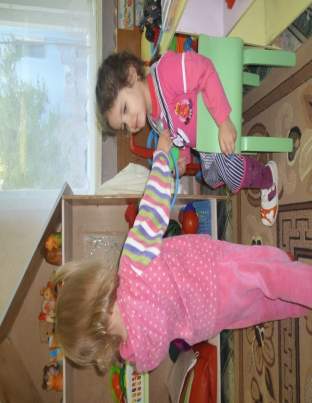 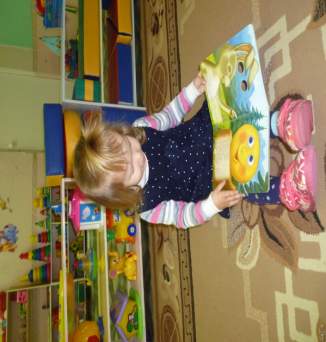 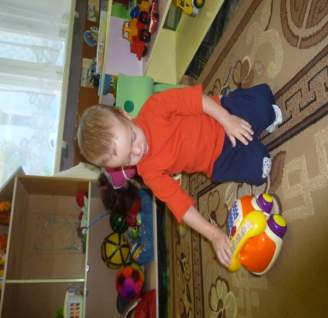 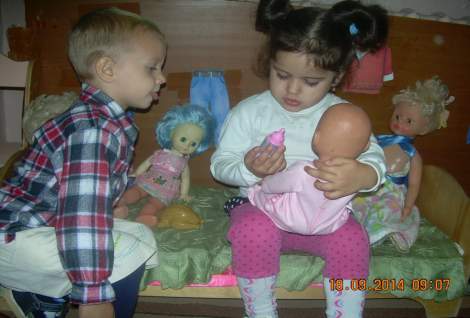 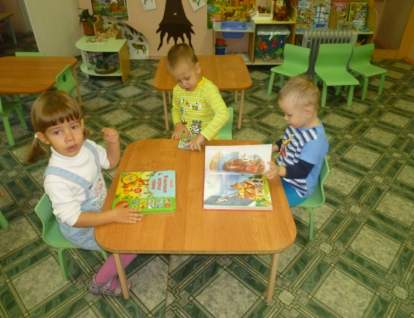 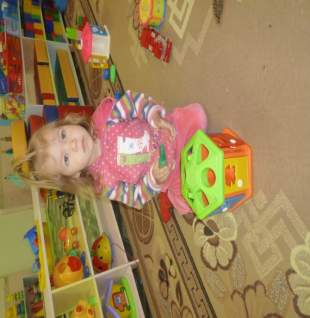 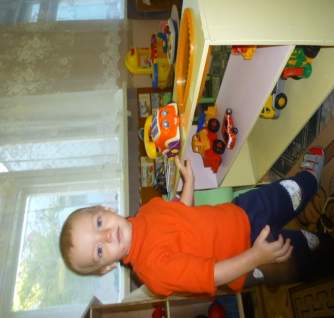 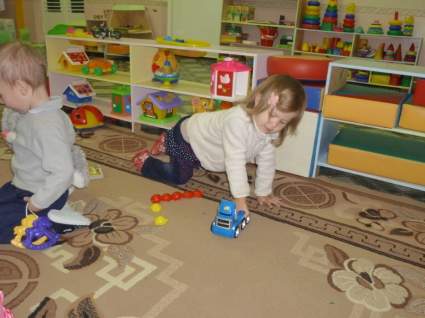 У   НАС   ВСЁ ЕЩЁ ВПЕРЕДИ…